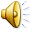 Колокола!
В них мощь России вся отражена.
Как только зазвучит набат Земной,
Ты слышишь стон людской, 
И боль, и радость, и покой!
И эта песнь сливается с твоей Душой!
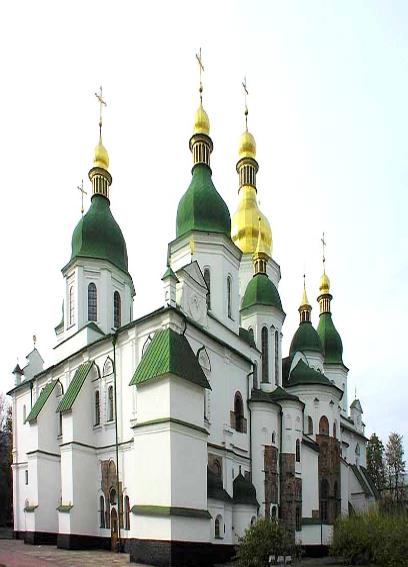 Крещение Руси
Задачи:
Узнать причины принятия христианства (почему?)

2. Узнать как происходило крещения.
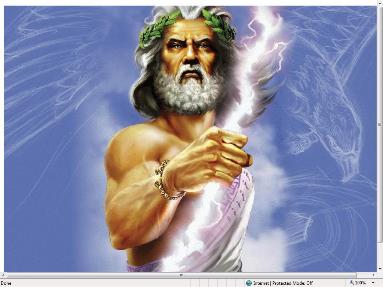 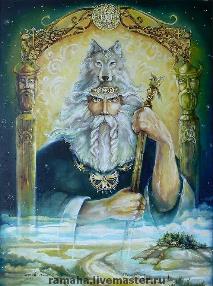 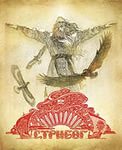 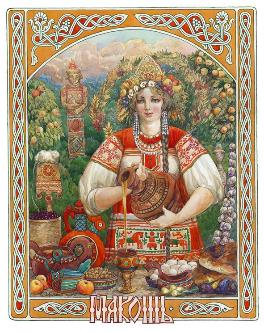 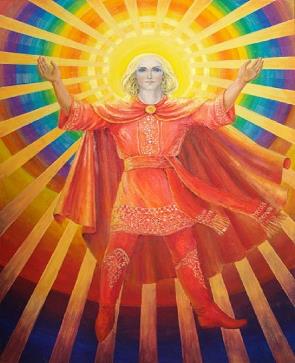 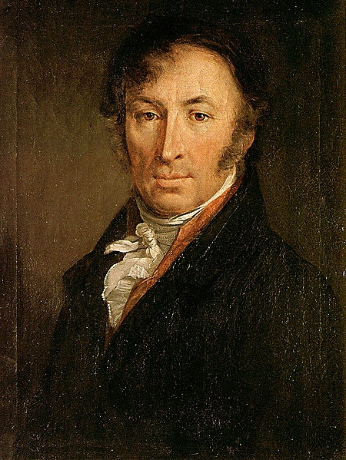 «…Доныне простые люди говорят у нас о Леших, 
которые видом подобны Сатирам, 
живут будто бы в темноте лесов,
 равняются с деревьями и с травою, 
ужасают странников, обходят их кругом и сбивают с пути; 
о Русалках, или Нимфах дубрав… 
о благодетельных и злых Домовых, 
о ночных Кикиморах…»
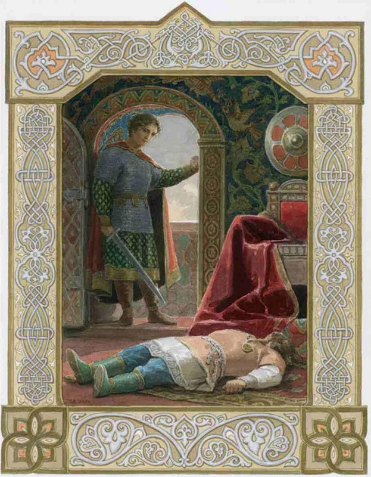 972 – 980 гг.
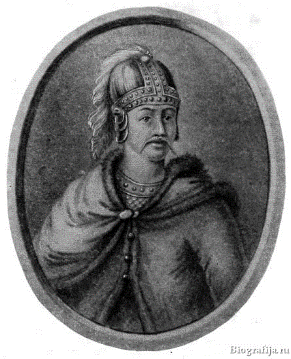 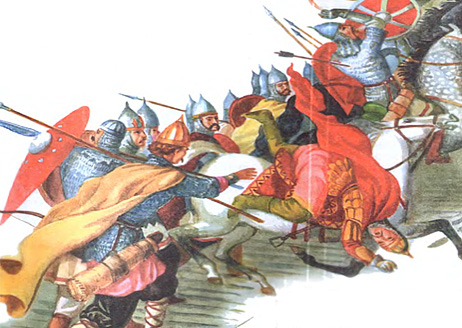 496г.  – Хлодвиг, король франков  принимает христианство;
531г.- крещение Эфиопии;
861г. – крещение Болгарии;
956г. -  утверждение христианства в Польше.
Крещение Руси
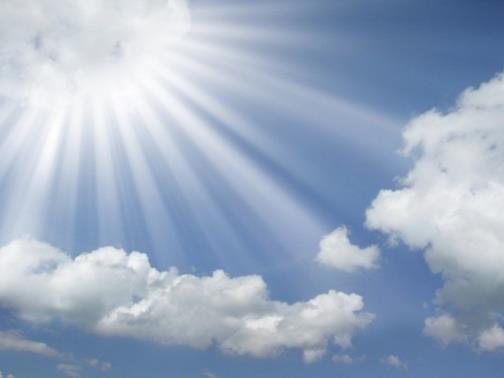 «Спасибо»